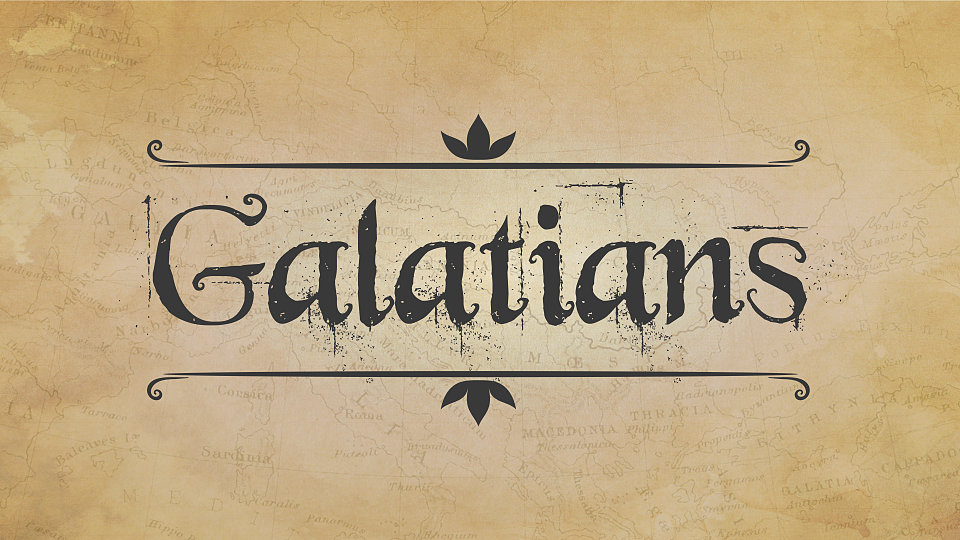 Galatians 3:5-25
Lesson 6
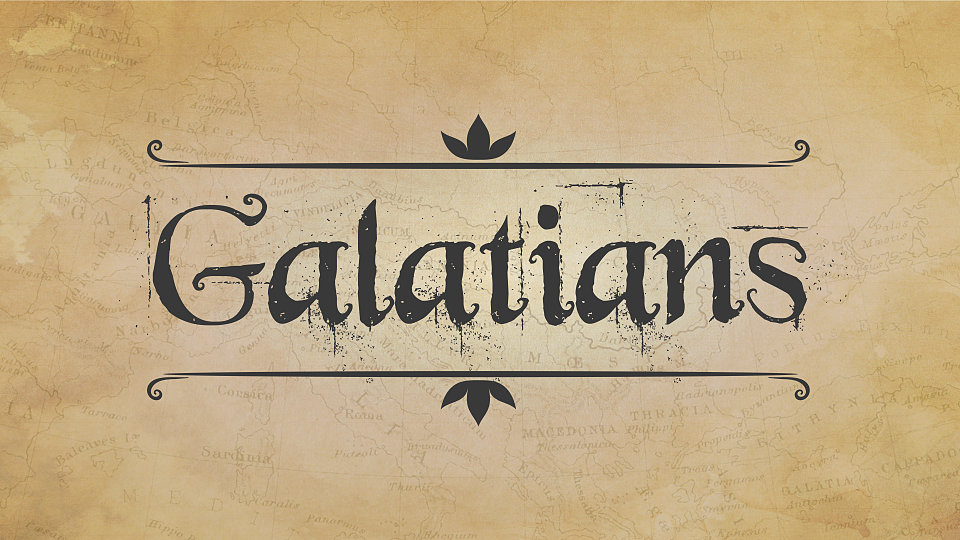 Galatians 3:5-14 – No longer under the old law
V.5-7 – Faith is greater than works of the old law
The working of miracles proved the message was from God 
When Paul came and preached it was accompanied by miracles to prove the message, one is justified by faith, was from God
Which message then was from God (Judaizing teachers or Paul)?
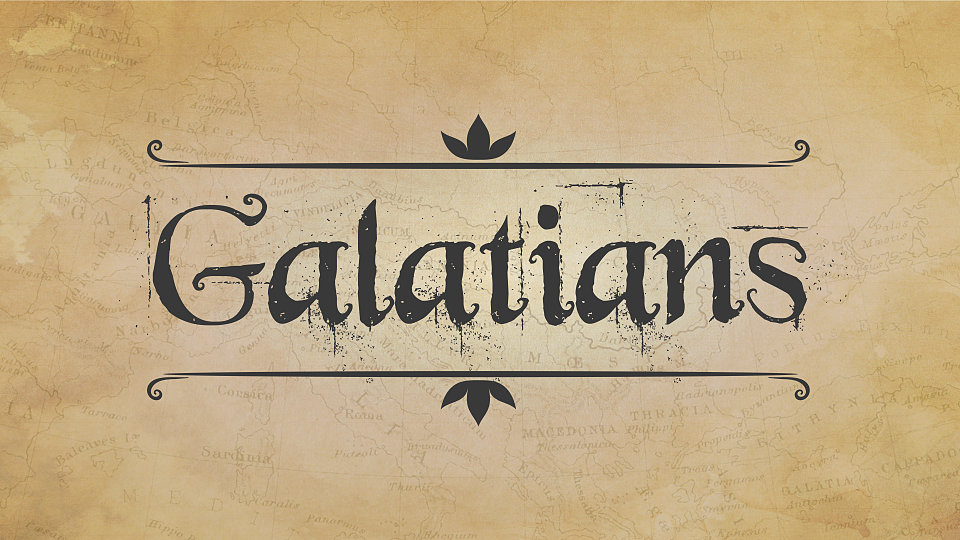 Galatians 3:5-14 – No longer under the old law
Question 2
What Old Testament character is proof that one is justified by faith, not by circumcision or Old Testament law keeping? How is he proof? (Galatians 3:6-7)
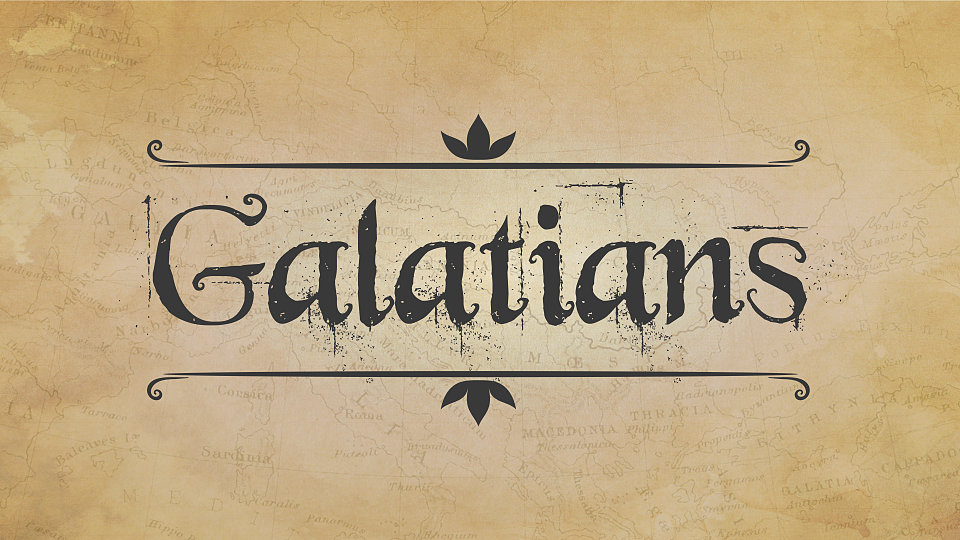 Galatians 3:5-14 – No longer under the old law
V.5-7 – Faith is greater than works of the old law
Abraham is proof that one is justified by faith 
He believed and obeyed God, in doing so it was accounted to Him for righteousness
Abraham’s belief was accounted to him for righteousness before circumcision was required and before the old law was established
The point is one is justified by faith
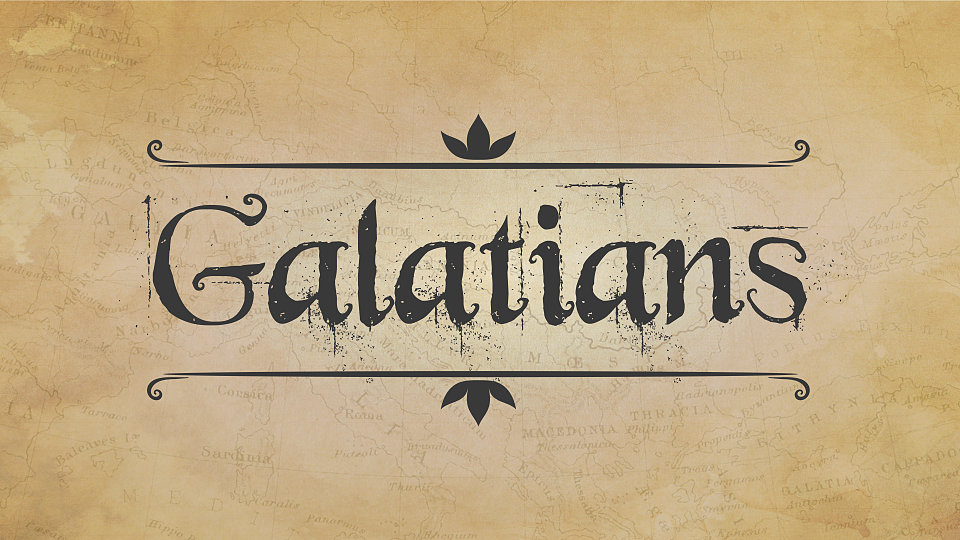 Galatians 3:5-14 – No longer under the old law
V.5-7 – Faith is greater than works of the old law
Abraham is proof that one is justified by faith 
He believed and obeyed God, in doing so it was accounted to Him for righteous
Imputation of Christs righteousness – False doctrine that is disproven here
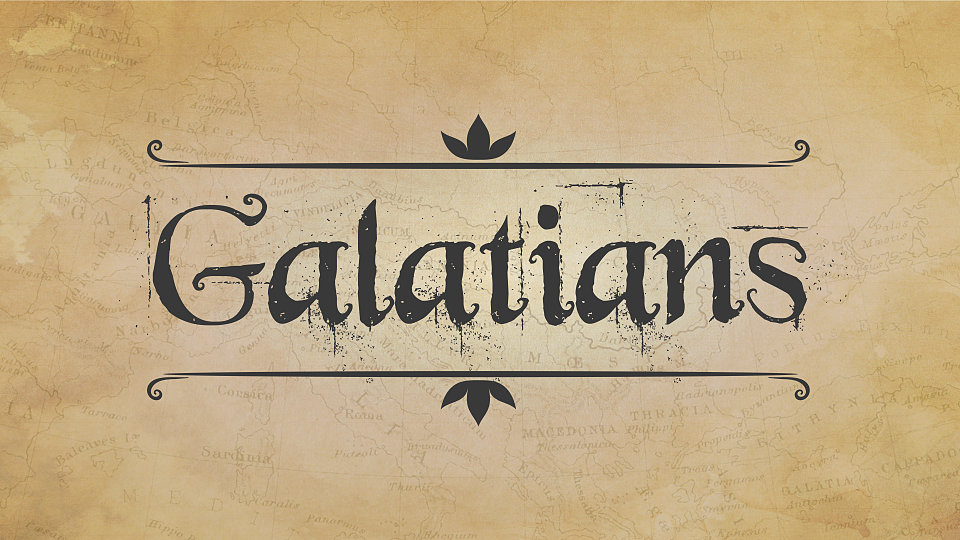 Galatians 3:5-14 – No longer under the old law
V.5-7 – Faith is greater than works of the old law
If we claim to be children of Abraham, we must follow his example
John 8:39 – “If you were Abraham’s children, you would do the works of Abraham”
If we want to be justified, we will follow Abraham’s example
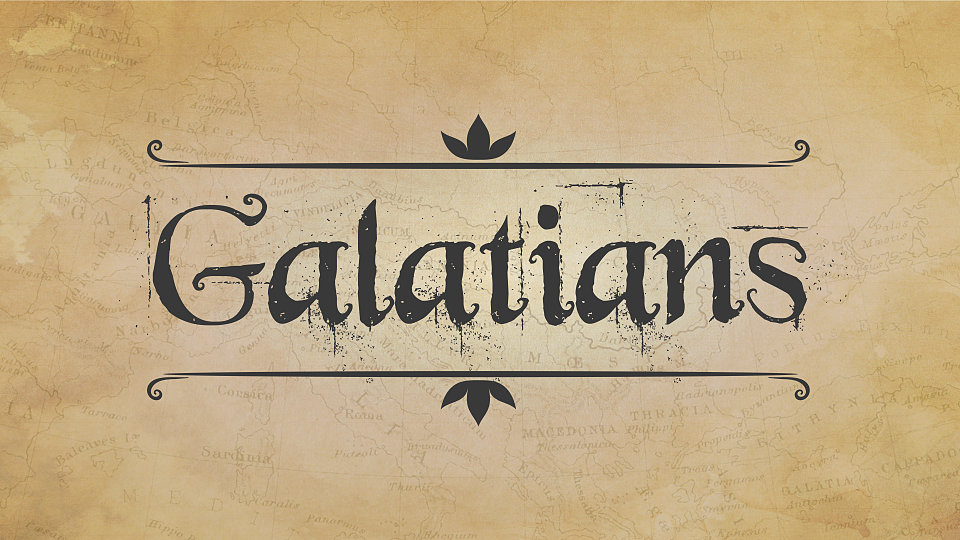 Galatians 3:5-14 – No longer under the old law
V.8-9 – God’s plan was that all would be blessed through Abraham 
Both Jew and Gentile would have an opportunity to be God’s children
Under the New Testament those who are a part of this promise and are God’s children are those of faith (NT)
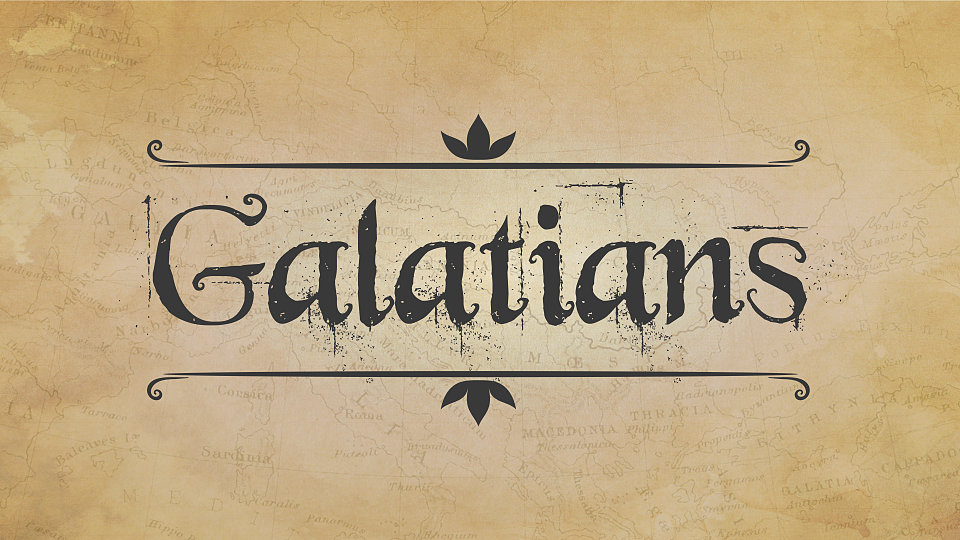 Galatians 3:5-14 – No longer under the old law
Question 3
What was lacking in the Old Testament that is provided in the New Testament? (Galatians 3:10-12)
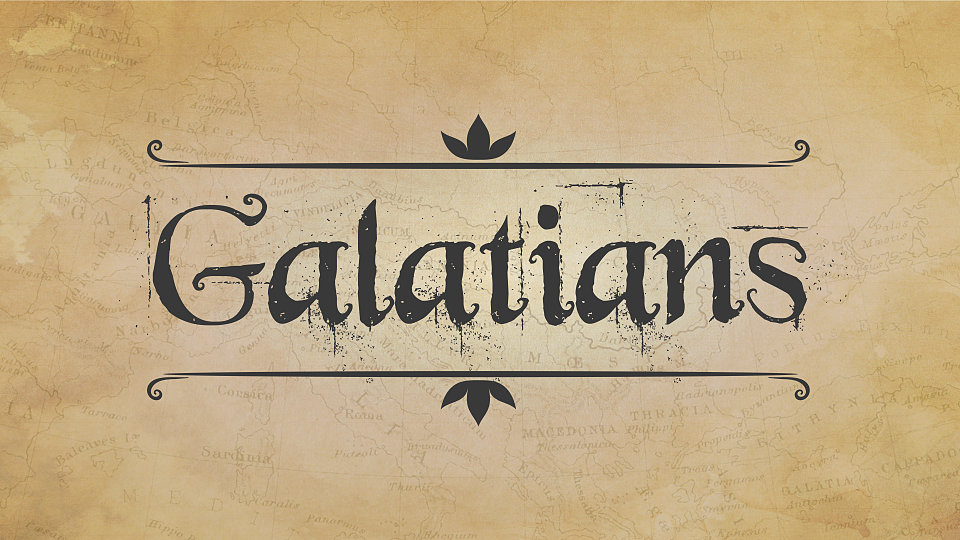 Galatians 3:5-14 – No longer under the old law
V.10-12 – The old law had no provision for sin
Deuteronomy 27:26 – There was a curse in the old law because if you failed in one point of the law, you were guilty of the whole law and in sin (James 2:10).
Romans 3:23 – All have sinned
There was no provision to be forgiven of sin and no way to get back into a right relationship with God in the old law
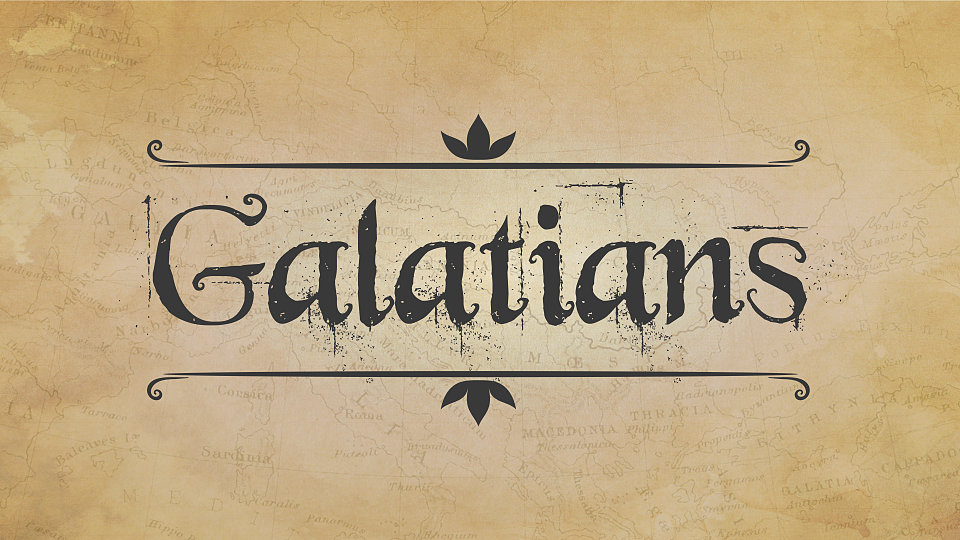 Galatians 3:5-14 – No longer under the old law
V.10-12 – The old law had no provision for sin
Justification has always been on the basis of faith not law keeping
No one is justified by the old law, but through faith, “the just shall live by faith”
Faith isn’t belief alone but an obedient faith – this is what Abraham and the others in Hebrews 11 exemplified
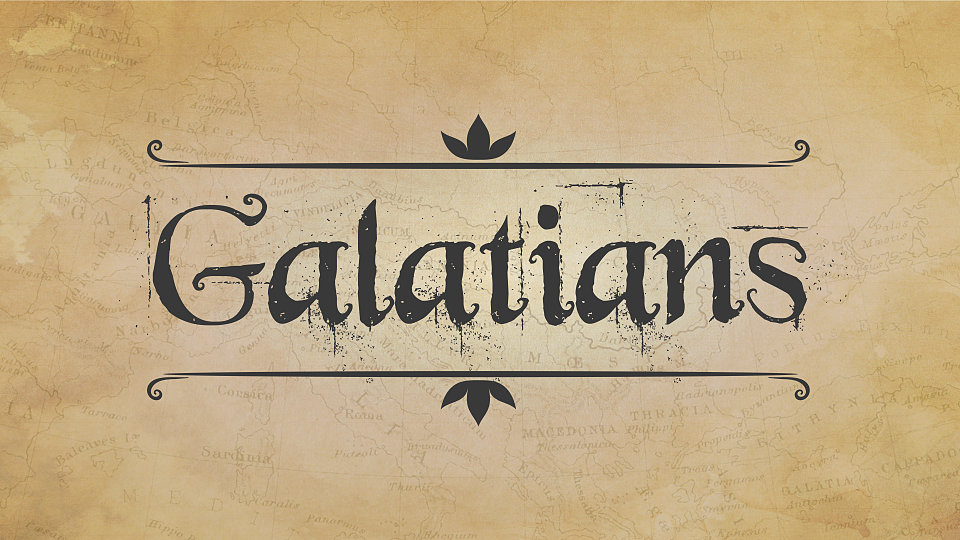 Galatians 3:5-14 – No longer under the old law
Question 4
By what means does the New Testament provide forgiveness of sins? (Galatians 3:13-14)
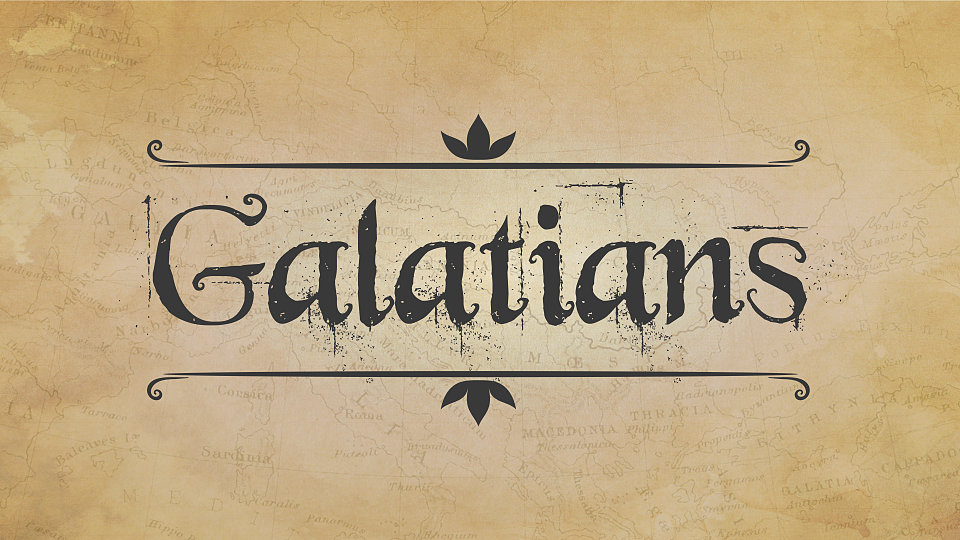 Galatians 3:5-14 – No longer under the old law
V.13-14 – Through Christ there is redemption
Christ redeemed us from the curse of the old law
He became a curse for us
Deuteronomy 21:22-23 – Jesus did not become sin but bore the punishment of sin for us
If Jesus became sin, how could he be the perfect sacrifice (Hebrews 10)?
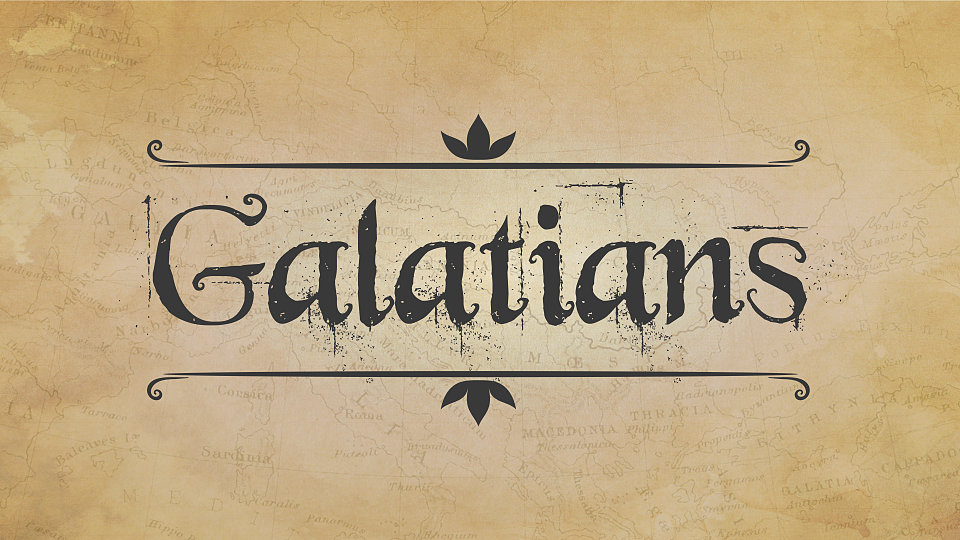 Galatians 3:5-14 – No longer under the old law
V.13-14 – Through Christ there is redemption
Christ redeemed us from the curse of the old law
He became a curse for us
Deuteronomy 21:22-23 – Jesus did not become sin but bore the punishment of sin for us
The punishment He bore was a public punishment on a tree that we were deserving of
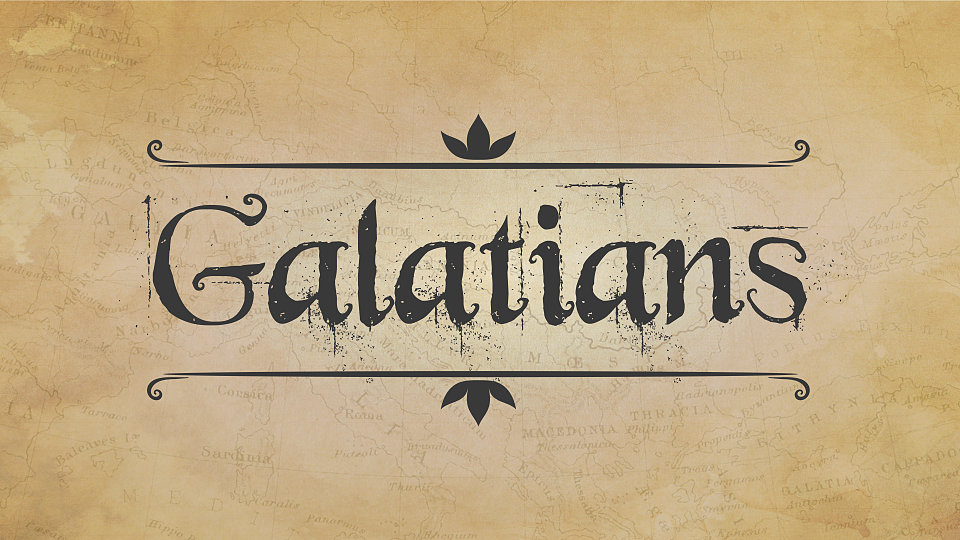 Galatians 3:5-14 – No longer under the old law
V.13-14 – Through Christ there is redemption
In doing so it provided a way for the Gentiles to receive the promise and be right with God
This is through faith
Justification is through faith not through law keeping
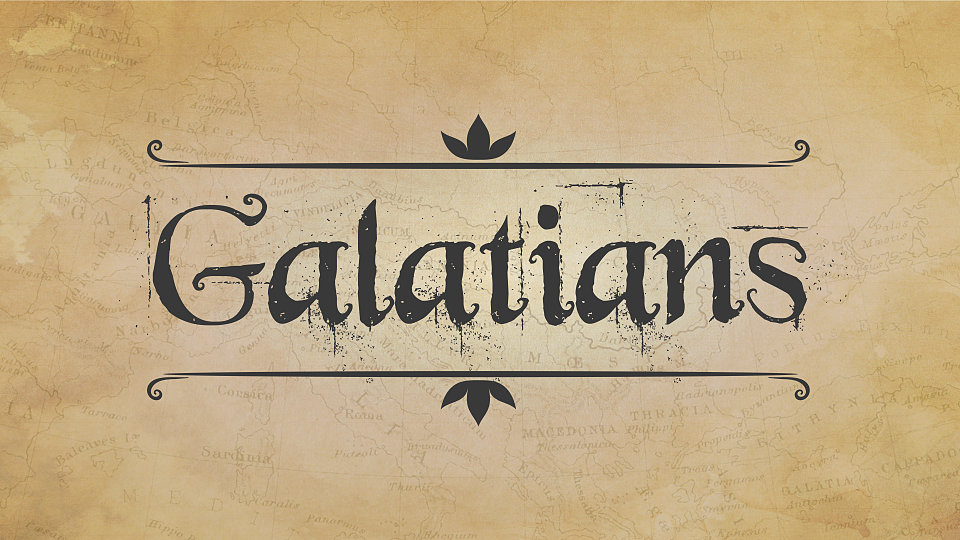 Galatians 3:15-18 – Promise to Abraham
V.15 – With covenants of men it is understood that no one can annul or add to it
If this is the case how much more so is it with God?
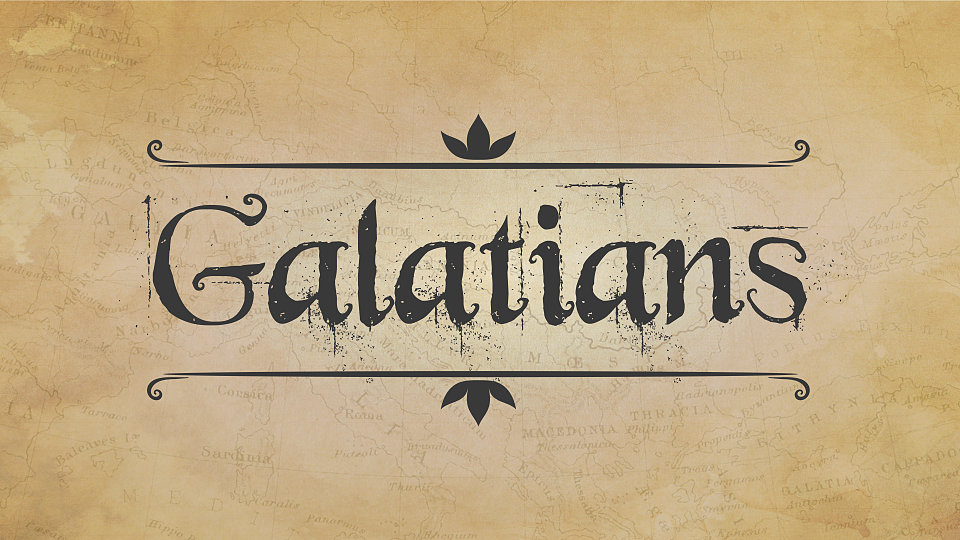 Galatians 3:15-18 – Promise to Abraham
V.16-18 – The promise made to Abraham is not annulled by the old law
The seed promise was made to Abraham
This was the promise of Christ
The Law which was 438 years later does not annul that promise
The inheritance is of promise to Abraham not the Law
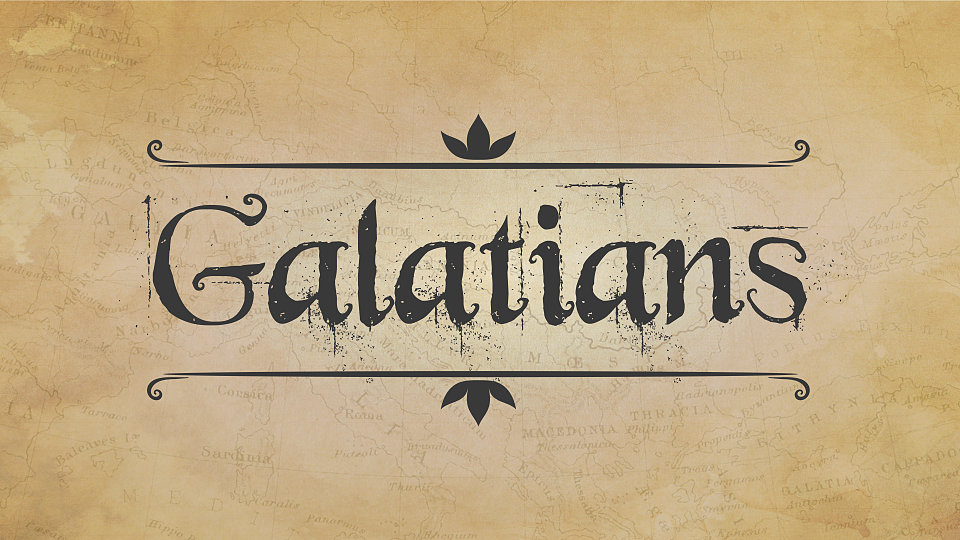 Galatians 3:19-25 – Purpose of the Old Law
V.19-20 – What purpose then does the law serve?
It was added because of transgressions
Made known what transgression is and how serious it is 
It was to remain until the Seed came
The law was given by God
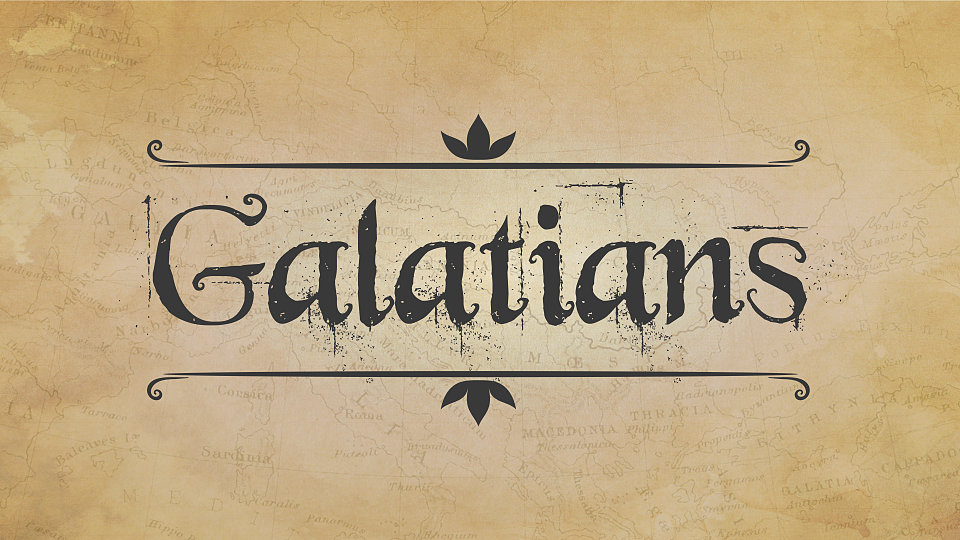 Galatians 3:19-25 – Purpose of the Old Law
V.21-25 – Is the law against the promise?
If there was a law that could have given life, righteousness would have been through the law
This isn’t the case, nor was it ever meant to be the case
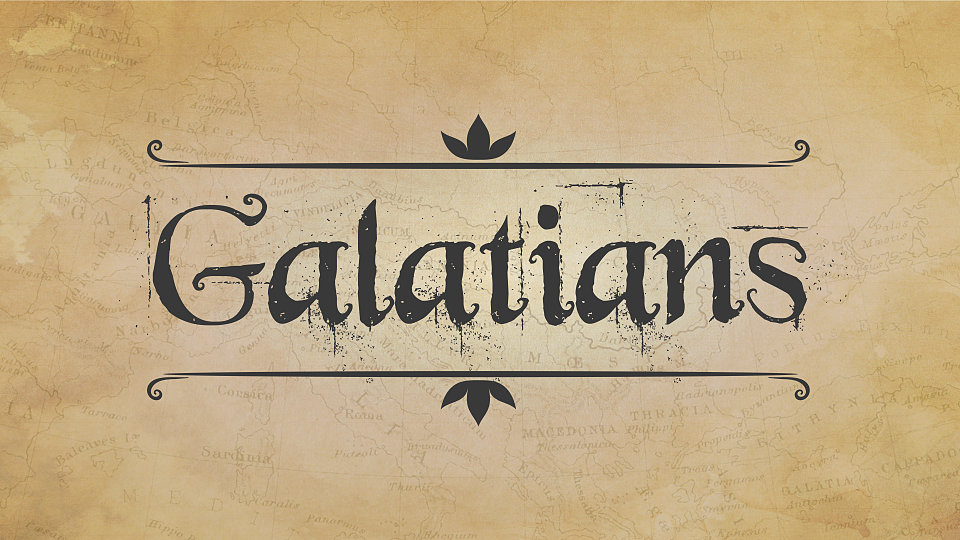 Galatians 3:19-25 – Purpose of the Old Law
V.21-25 – Is the law against the promise?
Because all have made the choice to sin and the promise is through faith in Christ (we are forgiven of sins and made right through Christ), the law was meant to keep us under guard until Christ came
The law was a tutor to bring us to Christ
We are justified by faith